REVIEW CH 3, 4, 5
TEST CORRECTIONS
WHY your answer as WRONG?
WHY the right answer is RIGHT?
Do not rewrite the questions, EXPLAIN
NO MORE PEN
Grammar, sentence structure
If I can’t read it I am not grading it…
Opening Story CH 5
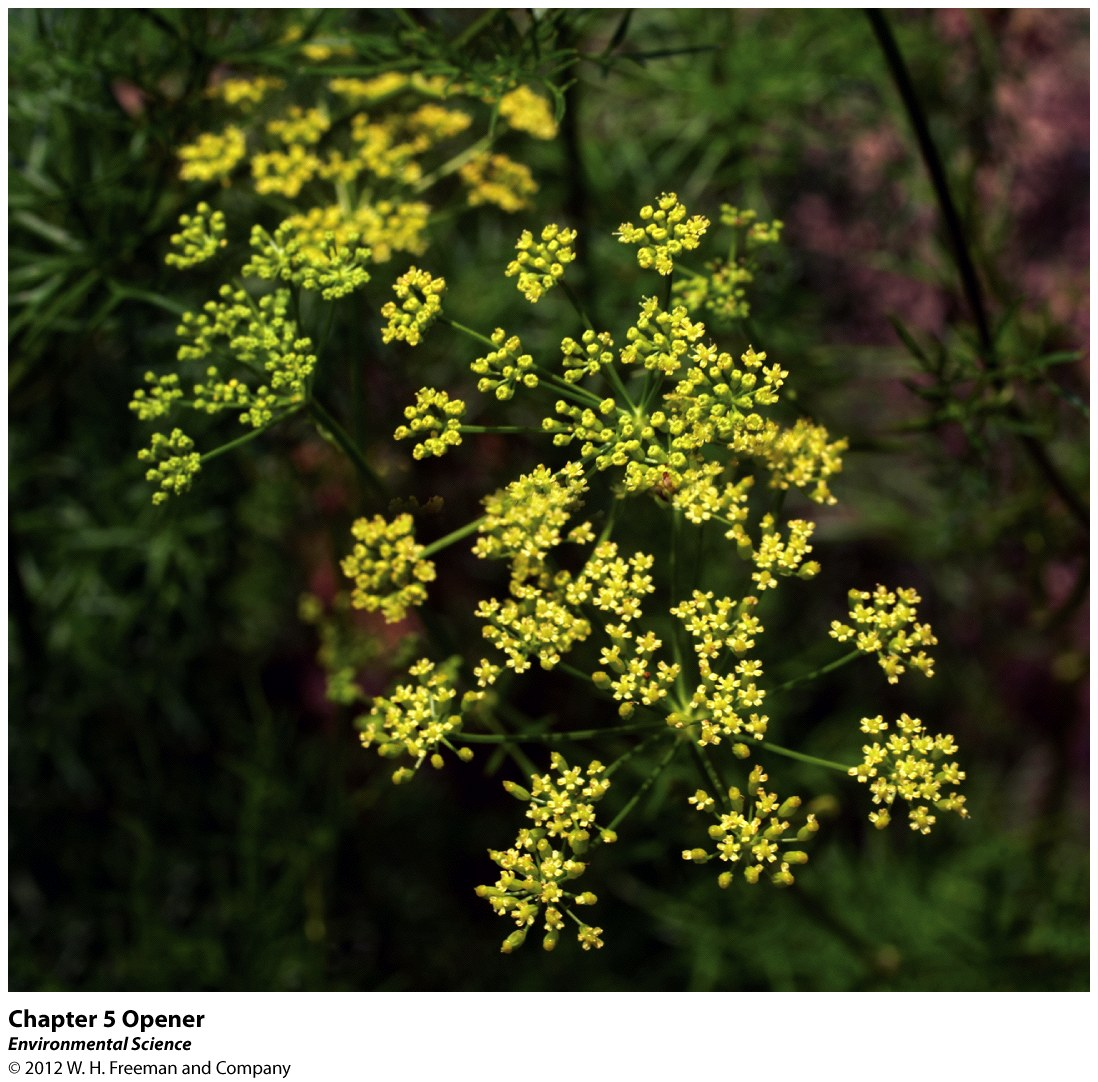 9/17: Ch. 3 Ecosystem Ecology, Ch.4 Biomes, Ch.5 Evolution; pg. 44NBObj. TSW review for CH 3, 4, 5 quiz and do well on their quiz 
1. Draw a trophic pyramid, label each level, and label which direction energy flows.
2. How does climate affect the distribution of species around the globe.
3. Explain a fundamental niche.
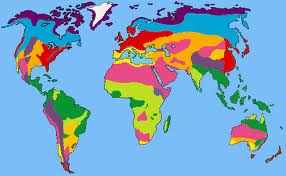 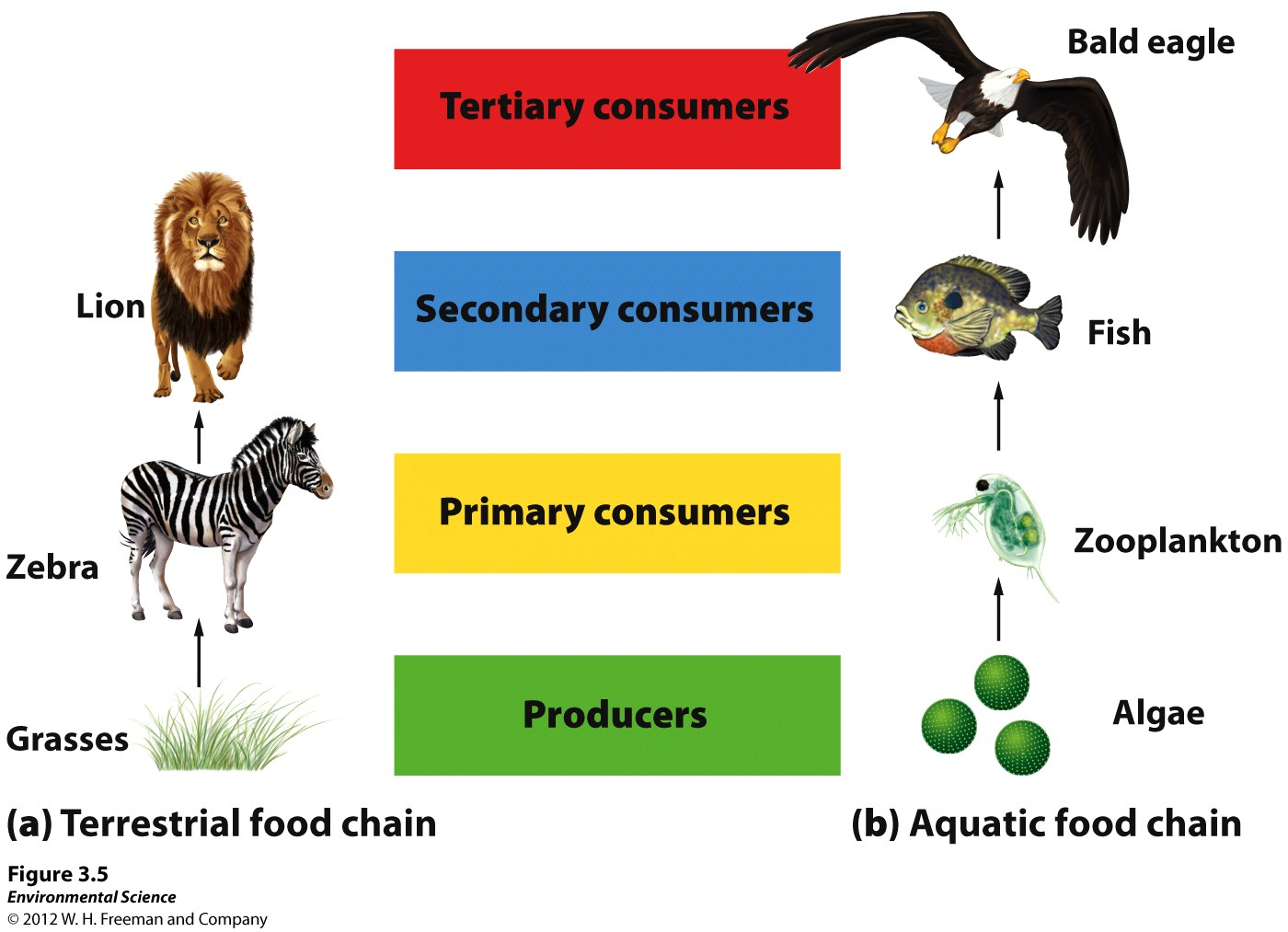 Species around the Globe
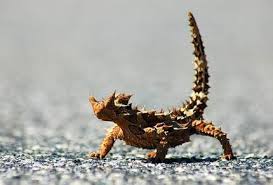 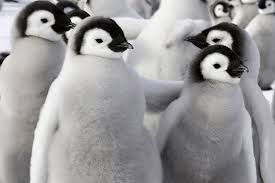 Precipitation 
Temperature 
Ex: Rainforest vs. Antarctica vs. Desert
Species adapt to different environments
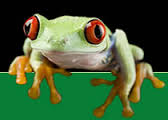 Fundamental Niche
Range of Tolerance: Optimal environment in which a species performs particularly well
Suite of ideal conditions for a particular species
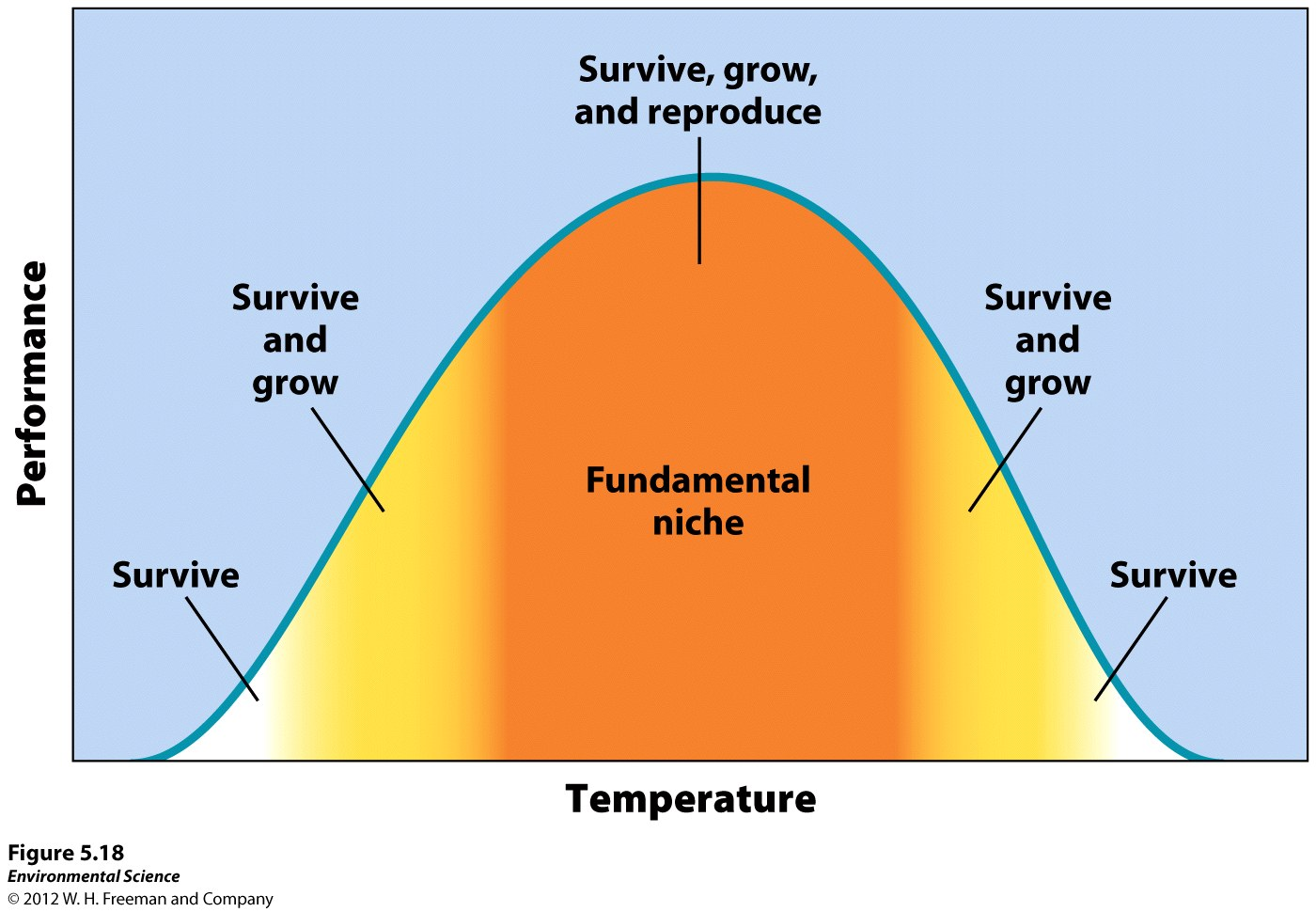 TABOO REVIEW
Team up with a partner
Decide who is partner A and who is partner B
A vocab word will appear on the board!
Partner A will turn away from the board
Partner B will describe the word to partner A
Partner A will have to guess the word!
Then switch 
Autotroph
Abiotic
ITCZ
Recombination
Second Law of Thermodynamics
NPP= GPP- cellular respiration
Mutation
Species richness